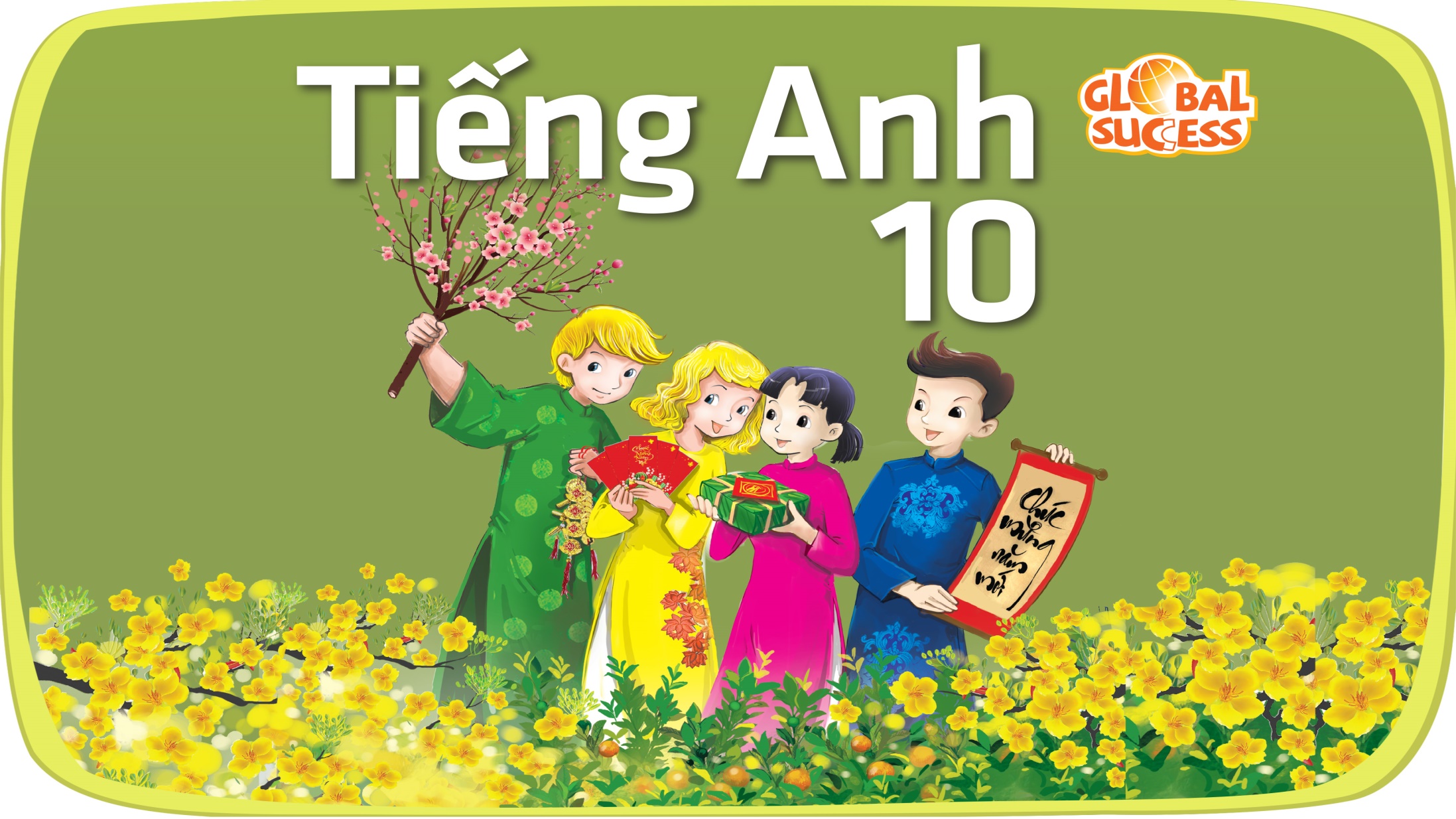 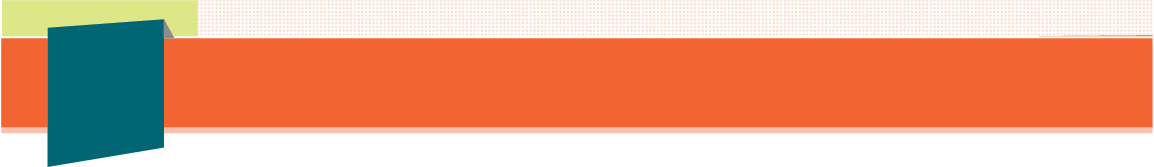 1
Unit
3
FAMILY LIFE
Unit
MUSIC
GETTING STARTED
LESSON 1
A talented artist
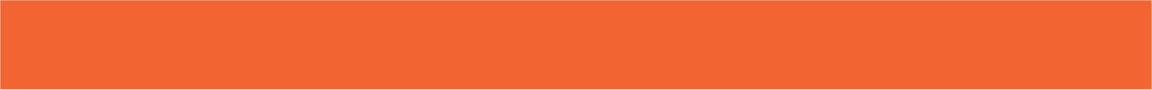 WARM-UP
Guess the name of the songs
SONG 1
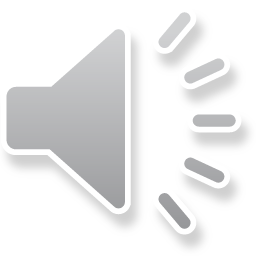 Love yourself
SONG 2
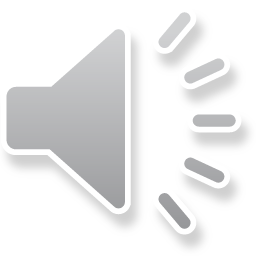 Sorry
What do you mean?
SONG 3
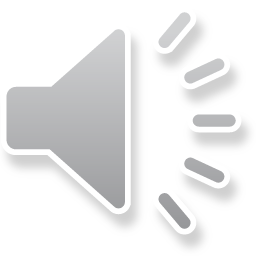 Where are you now
SONG 4
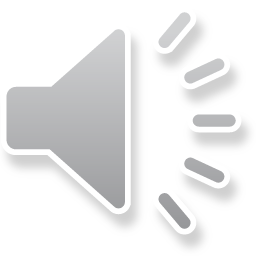 Stuck in moment
SONG 5
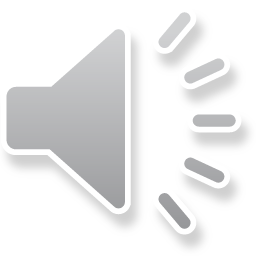 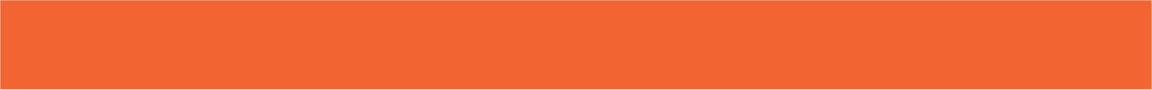 WARM-UP
Guess the name of the songs
Love yourself
Whose songs are they?
They are Justin Bieber’s.
Is he a talented singer?
Yes, he is considered the Prince of Pop.
Sorry
What do you mean?
Where are you now
Stuck in moment
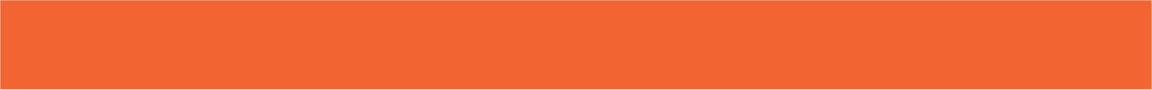 PRESENTATION
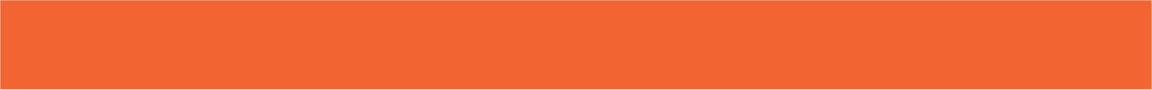 PRACTICE
1
Listen and read.
A talented artist
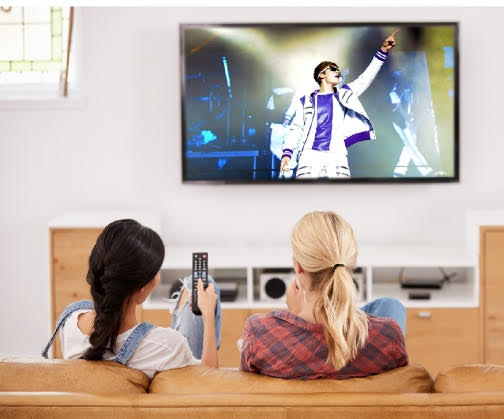 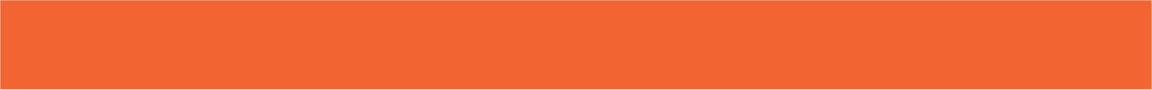 PRACTICE
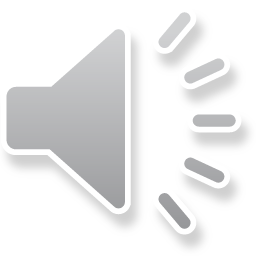 1
Listen and read.
A talented artist
Mai: That pop singer looks great, Ann!
Ann: Yeah. He’s a popular teen idol around the world now.
Mai: Really? You must be a fan of his!
Ann: Yep, I really love his music. He’s a talented artist who can write music and play many musical instruments. He has received several awards such as the Grammy, Billboard Music and Teen Choice Awards.
Mai: Wow! Did he go to a music school?
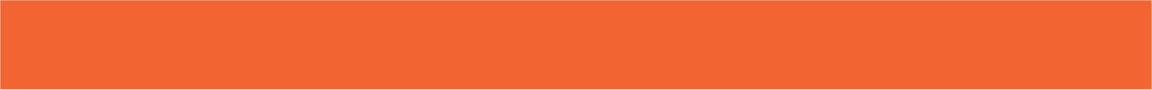 PRACTICE
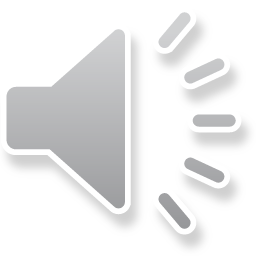 1
Listen and read.
A talented artist
Ann: No, he didn’t, but he learnt to play the piano, drums, guitar, and trumpet by himself. When he was a teenager, he performed at the local theatre in his home town during the tourist season.
Mai: How did he become famous?
Ann: Well, when he was 12, his mother started to upload his cover song videos on social media, and the videos made him an online star within a couple of months.
Mai: Sounds amazing!
Ann: And his videos have reached more than two billion total views. Many fans say that his beautiful songs have helped bring more love into their lives.
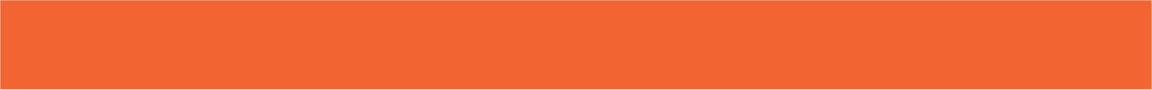 PRACTICE
PRACTICE
2
Read the conversation again and answer the following questions.
Who are Ann and Mai talking about?
What is he good at?

What made him popular?
They are talking about a young pop singer.
(Mai 1: That pop singer looks great.)
He is good at writing music and playing many 
musical instruments.
(Ann 2: He’s a talented artist who can write music and play many musical instruments.
His cover song videos made him popular.
(Ann 4: Well, when he was 12, his mother started to upload his cover song videos on social
media, and the videos made him an online star within a couple of months.)
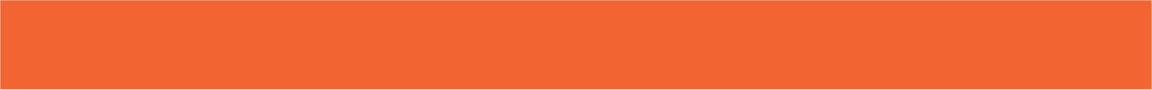 PRACTICE
3
Find words or phrases in the conversation which refer to:
pop
a type of music

music awards

musical instruments

ways of sharing information and videos
Grammy, Billboard Music and Teen Choice Awards
piano, drums, guitar, and trumpet
social media
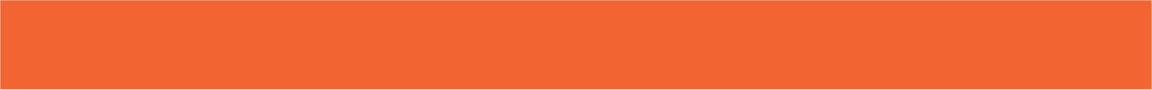 PRACTICE
4
Match the two parts to make complete sentences.
a. and he has received several awards.
1. This artist didn’t go to a music school,
d
2. His beautiful songs have helped
b. to upload his cover song videos on social media.
c
3. His mother started
c. bring more love to people’s lives.
b
4. He is a talented artist,
d. but he learnt to play musical instruments by himself.
a
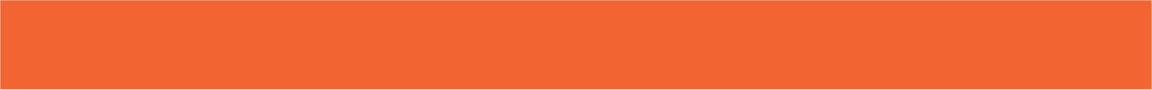 PRODUCTION
5
Talk about your favourite singer or musical band. 
You should mention 
who she/he is
what she/he is good at
what makes her/ him famous
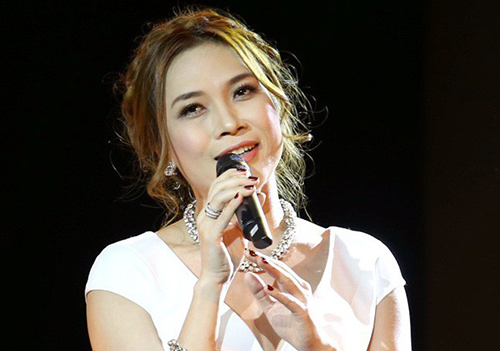 She/he is ….

She/he is good at ….

She/he is famous for ….
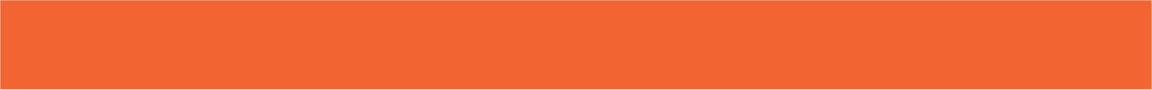 CONSOLIDATION
1
Wrap-up
Gain an overview about the topic Music
Memorise vocabulary to talk about music idols
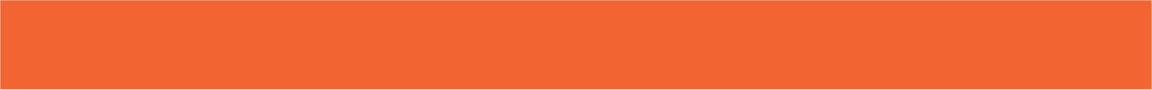 CONSOLIDATION
2
Homework
Do exercises in the workbook
Project preparation
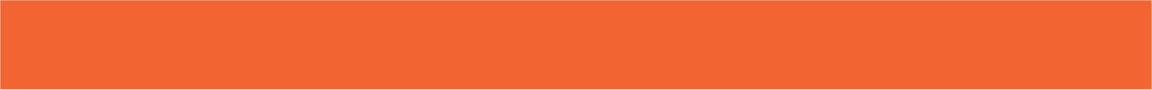 CONSOLIDATION
2
Homework
Project preparation

+ do research on a form of traditional music in Viet Nam or another country
+ include information related to the points stated on the Project page or prepare a poster (drawing, pictures) presenting the research results. 
+ give an oral presentation of the research results in the last lesson of the unit. 

(You can search for ideas on the Internet, in the newspaper, etc. or talk to experts for reference and you should use photos/pictures to illustrate your ideas.)
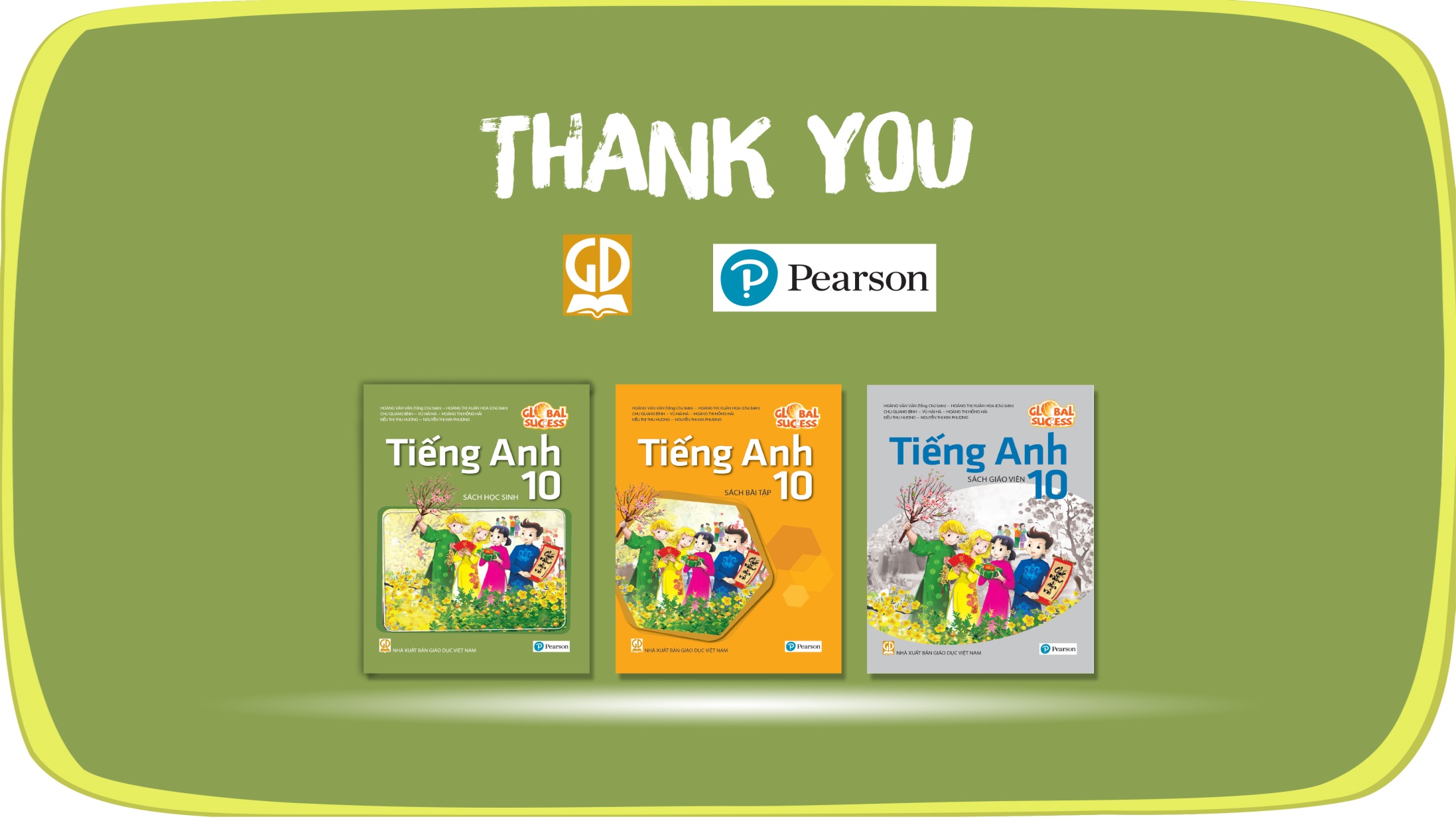 Website: sachmem.vn
Fanpage: facebook.com/sachmem.vn/